সবাইকে স্বাগতম
শিক্ষক পরিচিতি
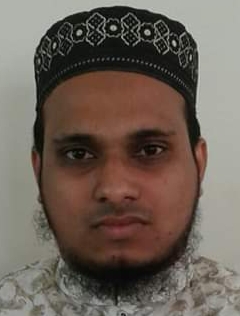 মোঃআব্দুল সালাম তরপদার
             
 হাজী আলীম উল্লাহ সিনিয়র আলিম মাদ্রাসা
 মোবাইল:০১৭২০৫৮৩৫১৫ 
 ইমেইল:salamtoropder@gmail.com
বিষয়ঃহদিস শরিফ
শ্রেণিঃ নবম
আজকের পাঠ
নাম রাখা সম্পর্কিত অধ্যায়
باب الا سا ميِّ
শিখণ ফল
এই পাঠ শেষে শিক্ষার্থীরা---

আল্লাহর নিকট প্রিয় নাম কী বলতে পারবে,
হাদিসের অনুবাদ করতে  পারবে,
রাবী পরিচিতি বলতে পারবে।
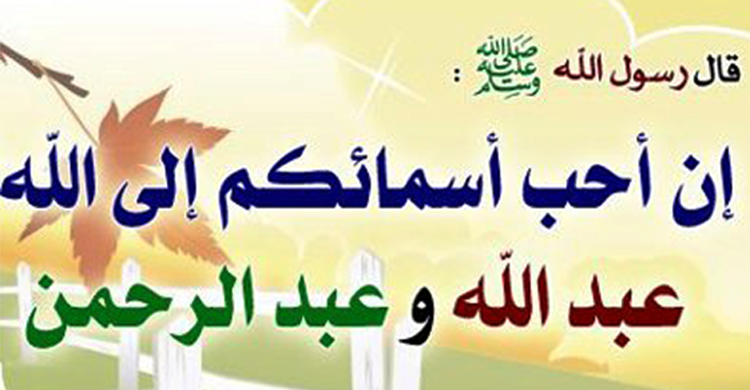 হাদিসটি পড়  
عن ابن عمر رضي الله تعالى عنه قال قال رسول الله صلّى الله عليه وسلّم ان احب اسماءكم الى الله عبدالله و عبد الرحمن ~(رواه مسلم)
বাংলা অনুবাদঃ 
হযরত আব্দুল্লাহ ইবনে ওমর (রাঃ) হতে বর্ণিত, তিনি বলেন ,হযরত রাসুলুল্লাহ (দঃ) বলেছেন , নিসন্দেহে আল্লাহ  তায়ালার নিকট তোমাদের নাম সমূহের মধ্যে সর্বাপেক্ষা প্রিয় নাম আব্দুল্লাহ এবং আব্দুর রহমান । (ইমাম মুসলিম (রহঃ) হাদিসটি বর্ণনা করেছেন।)
মুল্যায়ন
১, اسم   শব্দের অর্থ কী ?
(ক) নাম (খ) পদবি (গ) উপাধি (ঘ) উপনাম
  ২, সর্বোত্তম নাম কোনটি ?
(ক) বকর (খ) ওমর (গ) খালেদ(ঘ) আব্দুল্লাহ
একক কাজ
আল্লাহর নিকট প্রিয় নাম কি কি?
হাদিসটি অনুবাদ কর ?
জোড়ায় কাজ
বাড়ির কাজ
হযরাত আব্দুল্লাহ ইবনে ওমর (রা) সম্পর্কে দশটি বাক্য লিখে আনবে।
ধন্যবাদ